Helping Beer Making by Research on Yeast
Fusheng Tang
University of Arkansas at Little Rock
Factors affecting the commercial value of beer
Unwanted alcoholic byproducts
Unpleasant molecules 
Shelf life
Outline
1. Enhancing ethanol production

Removing unpleasant molecules

3. Preventing cloudy beer during shelfing
Part I: Enhancing ethanol production
glucose
enzymes
ethanol,        CO2
Several enzymes in glycolysis (breaking down of glucose to ethanol) bind to actin cables (Araiza-Olivera et al., 2013)
Wild type
We have a lab strain with large cell size
OSH6ox
OSH6ΔCCox
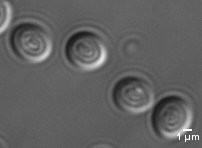 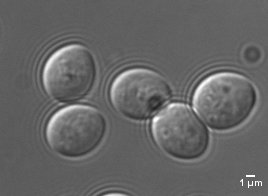 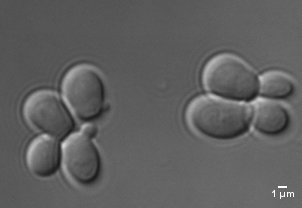 Our lab strain (Osh6ox) has more actin cables than wild type control
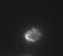 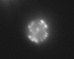 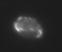 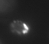 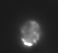 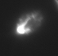 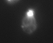 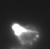 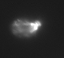 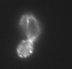 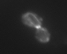 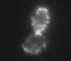 Osh6ox-deltaCC
Wild type
Osh6ox
Our strain’s actin cables are more tolerant to ethanol stress
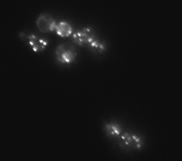 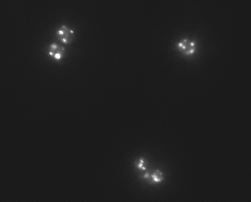 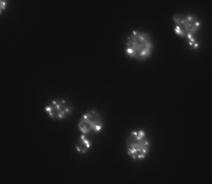 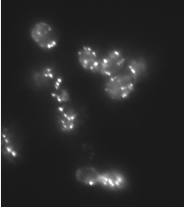 Wild type
373
406
431
YEPD
Yeast medium
Yeast medium with 
10% Ethanol
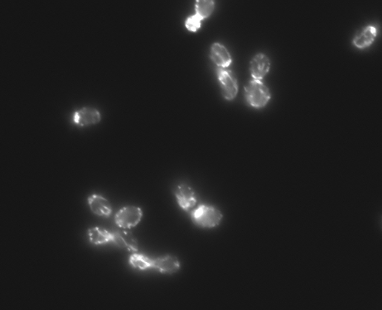 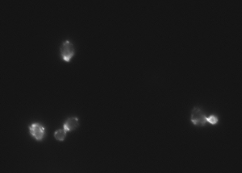 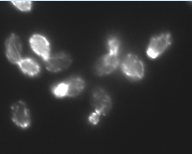 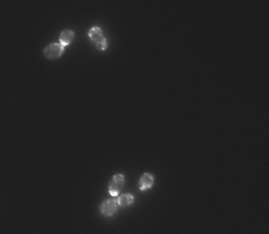 Our strain produces more ethanol but less methanol in apple juice fermentation experiments
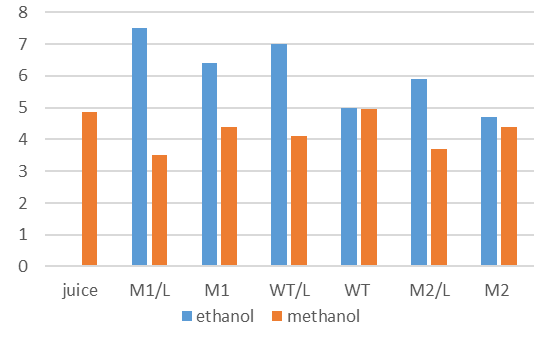 Y axis unit: ethanol: 10 mg/ml; methanol: mg/ml
Our strain has more reduced mitochondria than its wild type control
Osh6ox
Wild type
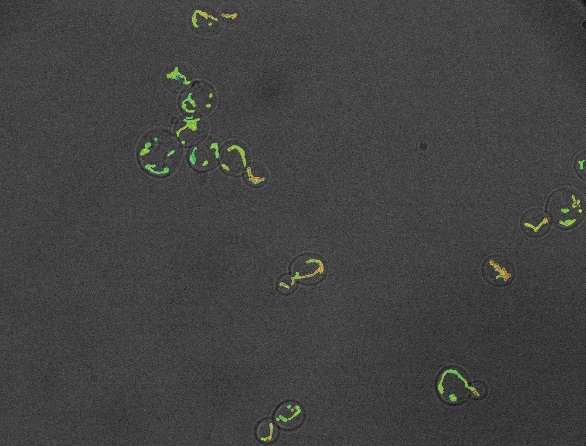 Better working mitochondria (right panel) saves energy in making more mitochondria.  Similar to this rationale, blocking the autophagy (self eating) of mitochondria also increases the production of ethanol during Sake fermentation (Shiroma et al., 2014).
Part II: Depletion of unpleasant molecules
Converting alpha-acetoacetate to acetoin will minimize the production of diacetyl
glucose
alpha-acetolactate
diacetyl
(butter taste)
enzymes
non-enzymatic
ethanol,        CO2
(Ehsani et al., 2009)
Yeast cell surface display technology
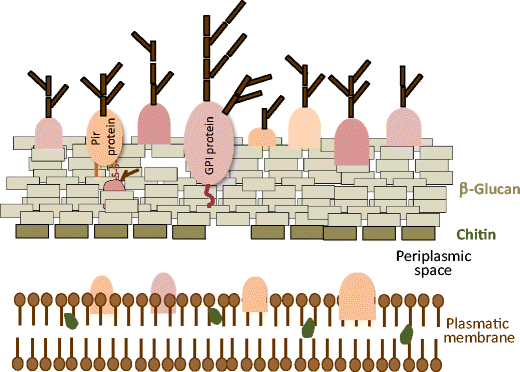 (Andreu and 
del Olmo
2018)
Examples of using cell display to change flavors
Expressing the enzyme ALDC (alpha-acetolactate decarboxylase) on the cell surface decreases diacetyl by 30% (Cejnar et al., 2016).

2.  Expressing the enzyme BDH (2,3-butanediol dehydrogenase) decreased acetoine by 90% and diacetyl by 50% (Cejnar et al., 2017).

3. We constructed our own system to express enzymes on the cell surface.
Part III: Preventing cloudy beer during shelfing
Two major causes for cloudy beer during shelfing:

Bacterial contamination

Haze (a complex between polyphenols and broken proteins)
Bacterial contamination is common for craft beer
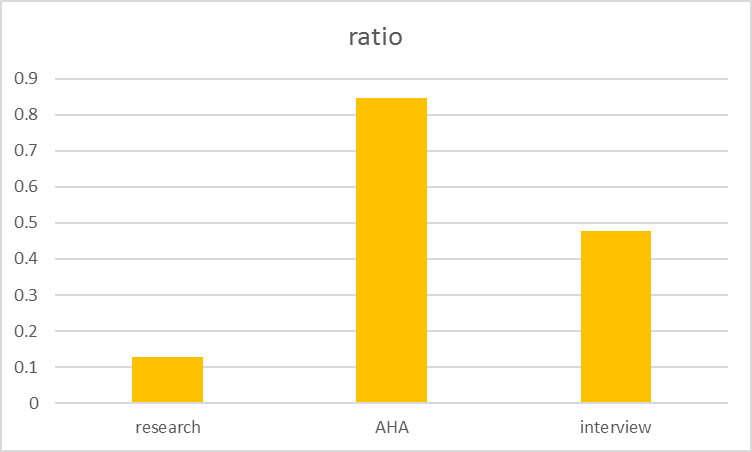 Three independent resources show that bacterial contamination is a problem for beer-making
These contaminations wasted at least $ 15 million per year  for USA  (0.5 million batches X $30 (raw materials) /batch (5 gallon)).
J. Institute             AHA             our interview
Brewing               top 10           of home brewers
2013,                    followed
118(4) 	              questions                    
153/1203             55 k / 65 k               22/46
Current methods on bacterial contamination
UV treatment (Hosseini et al., 2011) kills bacterial cells but also some yeast cells. 
2.  Viruses (phages) can kill bacterial cells (Feiyereisen et al., 2019) but species-specific. 
3. Natural anti-bacterial compounds from plants (similar to Hops extracts), e.g. extracts from Date palm leaves) (Harris et al., 2018), may change the flavor.
4. Natural anti-bacterial compounds from animals. Chitosan treatment kills bacteria in wort fermentation (Gil et al., 2004) but may affect sea food-allergic persons.
Our Solution
l
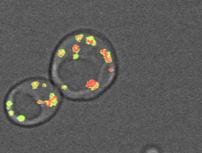 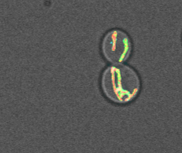 Bacterial
cell
Our modified yeast
Lysozyme
Wild type                  Our proprietary 
     yeast                    yeast strain
Large cell surface area in our strain allows us to attach more bacterial-lysing enzymes.
Haze
Haze formation: 
colloidal particles formed by the interactions between polyphenols and broken proteins with proline (one amino acid) (Wu and Siebert, 2002)
Solutions:

Attaching proline-rich peptides on the surface of yeast cells can deplete 30% of polyphenols during fermentation (Cejnar et al., 2017).

Our strain secretes less protease and produces less broken proteins.
Our strain maintains more apple proteins during fermentation of apple juice
M          Juice    M1/L    M1     WT/L     WT      M2/L       M2
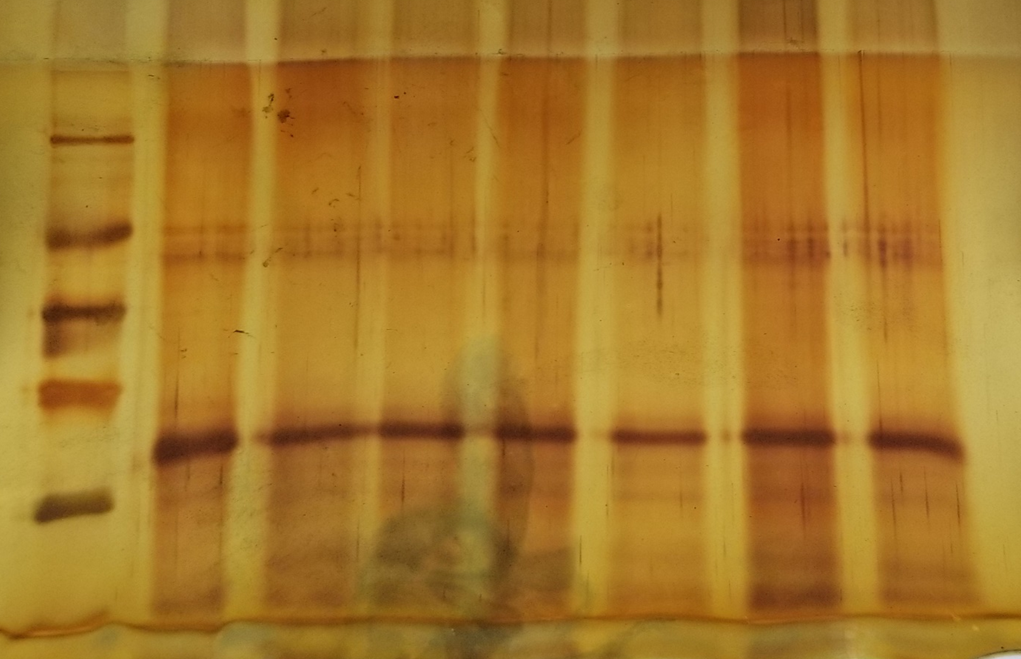 66 kD



45 kD

35 kD


25 kD




18 kD
an apple protein that was broken by wild type yeast strain but not by our mutants
Summary
We have yeast strains that produce more ethanol and less methanol.

We have our unique system to attach enzymes on the cell wall.

We can modify your strains to maintain your favorite flavors of beer and extend the shelf life.
Acknowledgements
FermentARs:  		Dr. Jim Winter, Zach Burnett
UALR:          		Ilham Kadhim, Nazneen Begum
Columbia Univ:		Dr. Liza Pon, Dr. Pin-Chao Liao
fermenters:		Nolan Buffalo, Samuel R. Atcherson
Delta-I fund 			start-up winter cohort
    
UALR-ORSP 		seed grant   

 UALR-CALS 		fellowship